Консультационный пунктдля детей с нарушениями речи
МБДОУ «Детский сад №11 «Зорька»
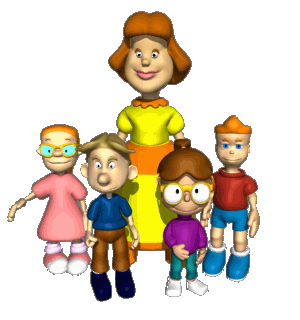 Актуальность создания
Увеличение очереди в ДОУ
Потребность в получении педагогической помощи детям, с нарушениями речи не посещающими ДОУ
Недостаточная информированность родителей о содержании, методах и приемах в воспитании детей.
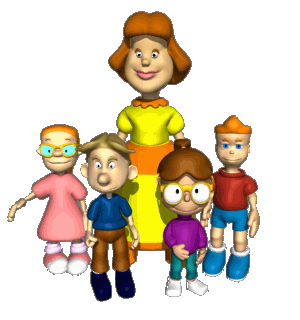 Цели проекта
Создание условий для выравнивания стартовых возможностей неорганизованных детей, социально- педагогической работы с детьми, имеющими нарушения в произношении, направленной на успешную адаптацию в социуме;
Психолого- педагогическое сопровождение детей с нарушением речи в 
возрасте от 5 лет до 7 лет.
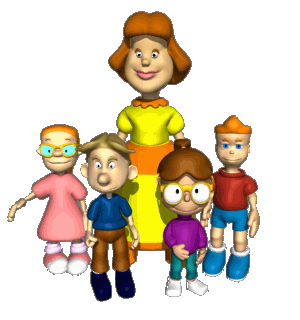 Задачи Консультационного пункта
Научить узнавать звуки речи и не смешивать их в восприятии
Осуществлять звуковой контроль
Безошибочно использовать нужный звук
Помощь родителям в общении с ребенком.
Схема работы
Инициатива родителей
Диагностика
Консультирование
Педагогическое сопровождение
Определение образовательного маршрута ребенка
Формы работы
Группы
Подгруппы
Индивидуально
Ожидаемые результаты
Создание системы обеспечения интеграции детей с патологией речи в общество сверстников;
Гармонизация детско- родительских отношений;
Правильное произношение звуков  во всех видах речи.
Спасибо за внимание